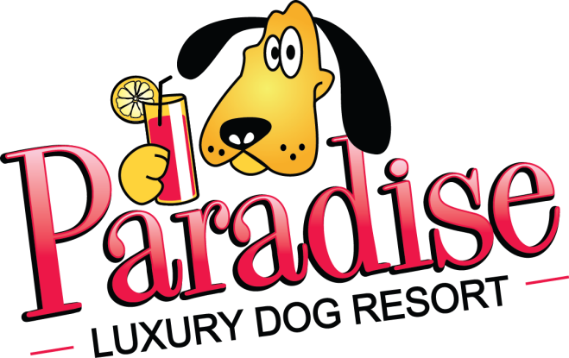 Grooming, Dayplay & Sleepovers
220 Chandler Road  Palm Bay, FL 32907 Phone: 321 728-2200  Fax: 321 396-7655
info@paradisefordogs.com
Welcome to Paradise Dog Resort! No crates, No cages!
We let dogs act like dogs! They run, play, and socialize in a safe, stress-free, fun environment.And they get lots of love and attention
Hours of Operation
Monday – Friday: 7 am – 10 am Drop-off. Closed from 12n-1 pm. 1 pm – 6:30 pm Pick-up only.
Saturday: 7 am – 10 am Drop-off. Closed from 12n-1 pm. 1 pm – 5 pm Pick-up only.
Sunday: 3 pm – 5 pm pick-up only.
Closed: Thanksgiving & Christmas. Close at 5 pm all other holidays
Requirements for Dogs
All dogs must come in for an initial half day of daycare to make sure they get along. 
Up-to-date vaccinations including Rabies, Distemper, and Bordetella
Puppies must have 2nd round shots and be spayed or neutered after 6 months of age
Daycare Rates:
Full Day: $26, each additional dog - $24
Half Day 4 hours or less: $23. each additional dog $23

Boarding Rates:
Nightly rate: $48 Each additional dog $46
Monthly rate available upon request
Pick-up days –  if you would like your dog to stay past 11 am we can add  half-day of daycare
If your dog is getting a bath, and will stay all day, we can add  half-day of daycare
Otherwise, we will arrange a pick-up time with you with no charge for daycare
Please bring two meals per day packaged individually.  PLEASE! Do not mix medications or supplements in food!
Grooming / Bathing:
Bathing includes, nails, ears, shampoo, glands (if requested), and partial dry. 
Grooming rates vary depending on breed, length of hair, and condition of the coat. Please call for an appointment and specific rates.
There will be an extra charge for de-matting or the necessity to pre-shave.  De-matting will be done at our discretion
Additional Grooming Services
Nails & Ears $20 - $25 based on size
De-shed or Brushout: rates vary depending on breed, length of hair, and condition of coat.